Modelling and Multi-Objective Optimization of Quality Attributes in Variability-Rich Software
Rafael Olaechea, Steven Stewart, Kryzstof Czarnecki, Derek Rayside
University of Waterloo
1
Customizing Variability-Rich Software
Stakeholders need to customize software functionality to their specific needs
Conflicting Quality Requirements:
Cost
Reliability
Performance
Binary footprint
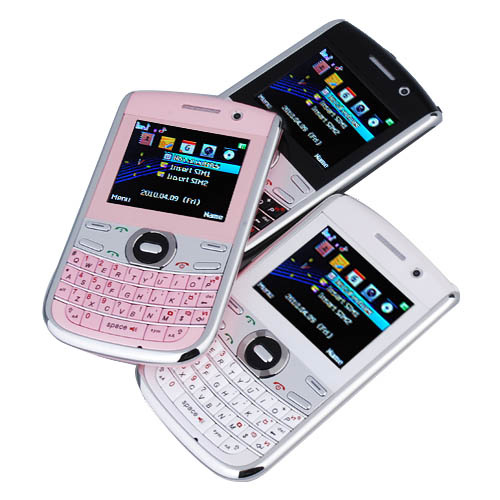 2
Mobile Phone Product Line
MobilePhone
PasswordProtection
Connectivity
cost = 10
perform = 20
Security = 1
USB
Bluetooth
Wifi
cost = 35
perform= 500
cost = 50
perform = 300
cost = 85
perform =  725
Variability is modeled  explicitly using feature models.
Quality Attributes can be considered using attributed feature models.
3
Software Product Derivation Process
Domain 
Analysis
Variability
Modelling
Measurement
Product
Derivation
4
Software Product Derivation Process
Mobile Phone
Domain 
Analysis
Password 
Protection
Connectivity
Variability
Modelling
Measurement
USB
Bluetooth
Wifi
Feature Model
Product
Derivation
5
Software Product Derivation Process
Mobile Phone
Domain 
Analysis
Password 
Protection
Mobile Phone
Connectivity
Variability
Modelling
Measurement
USB
Bluetooth
Wifi
Password Protection
Connectivity
cost = 10
perform = 20
Security = 1
Feature Model
Attributed Feature Models with Quality Attributes
USB
Bluetooth
Wifi
cost = 35
perform= 500
cost = 50
perform = 300
cost = 85
perform =  725
Product
Derivation
6
Software Product Derivation Process
Mobile Phone
Mobile Phone
Domain 
Analysis
Password 
Protection
Password 
Protection
Mobile Phone
Connectivity
Connectivity
Variability
Modelling
Measurement
USB
USB
Bluetooth
Wifi
Password Protection
Connectivity
cost = 10
perform = 20
Security = 1
Feature Model
Attributed Feature Models with Quality Attributes
USB
Bluetooth
Wifi
Configured Product
cost = 35
perform= 500
cost = 50
perform = 300
cost = 85
perform =  725
Product
Derivation
7
Software Product Derivation Process
Mobile Phone
Mobile Phone
Add one or more Objectives
Domain 
Analysis
Password 
Protection
Password 
Protection
Mobile Phone
Connectivity
Connectivity
Variability
Modelling
Measurement
USB
USB
Bluetooth
Wifi
Password Protection
Connectivity
cost = 10
perform = 20
Security = 1
Feature Model
Attributed Feature Models with Quality Attributes
Configured Product(s)
USB
Bluetooth
Wifi
cost = 35
perform= 500
cost = 50
perform = 300
cost = 85
perform =  725
Product
Derivation
8
Software Product Derivation Process
Mobile Phone
Mobile Phone
Add one or more Objectives
Domain 
Analysis
Password 
Protection
Password 
Protection
Mobile Phone
Connectivity
Connectivity
Variability
Modelling
Measurement
USB
USB
Bluetooth
Wifi
Password Protection
Connectivity
cost = 10
perform = 20
Security = 1
Feature Model
Attributed Feature Models with Quality Attributes
Configured Product(s)
USB
Bluetooth
Wifi
cost = 35
perform= 500
cost = 50
perform = 300
cost = 85
perform =  725
Product
Derivation
Multi-objective
Optimization
9
Software Product Derivation Process
Mobile Phone
Mobile Phone
Add one or more Objectives
Domain 
Analysis
Password 
Protection
Password 
Protection
Mobile Phone
Connectivity
Connectivity
Variability
Modelling
Measurement
USB
USB
Bluetooth
Wifi
Password Protection
Connectivity
cost = 10
perform = 20
Security = 1
Feature Model
Optimally
Attributed Feature Models with Quality Attributes
Configured Product(s)
USB
Bluetooth
Wifi
cost = 35
perform= 500
cost = 50
perform = 300
cost = 85
perform =  725
Product
Derivation
Multi-objective
Optimization
10
Optimally Configured Software Products
Mobile Phone
Password 
Protection
Connectivity
USB
Bluetooth
Wifi
Pareto-Front of Optimal Products: A product is Pareto-Optimal if no other product is better than it in at least one quality attribute and at least as good as it in all other quality attributes
11
Clafer Language to Express Attributed Feature Models
Lightweight Textual Modelling Language
Combines feature modelling with:
Types for each feature
Inheritance
Modularizing information about each feature
Aggregation functions to define product-level quality attributes
Supports top-level goals
12
Expressing Attributed Feature Models in ClaferMoo
Mobile Phone
Password 
Protection
Connectivity
abstract Feature	
	performance : integer	
	cost : integer
Bluetooth
USB
13
Expressing Attributed Feature Models in ClaferMoo
Mobile Phone
Password 
Protection
Connectivity
abstract Feature	
	performance : integer	
	cost : integer
abstract  SecurityFeature : Feature
	security : integer
Bluetooth
USB
14
Expressing Attributed Feature Models in ClaferMoo
Mobile Phone
Password 
Protection
Connectivity
abstract MobilePhone
USB
Bluetooth
15
Expressing Attributed Feature Models in ClaferMoo
Mobile Phone
Password 
Protection
Connectivity
abstract MobilePhone
	or Connectivity
USB
Bluetooth
16
Expressing Attributed Feature Models in ClaferMoo
Mobile Phone
Password 
Protection
Connectivity
abstract MobilePhone
	or Connectivity
		Bluetooth : Feature
			[performance = 300 
			 cost = 50 ]
USB
Bluetooth
17
Expressing Attributed Feature Models in ClaferMoo
Mobile Phone
Password 
Protection
Connectivity
abstract MobilePhone
	or Connectivity
		Bluetooth : Feature
			[performance = 300 
			 cost = 50 ]
		USB : Feature
			[performance = 500
			 cost = 35 ]
USB
Bluetooth
18
Expressing Attributed Feature Models in ClaferMoo
Mobile Phone
Password 
Protection
Connectivity
abstract MobilePhone
	or Connectivity
		Bluetooth : Feature
			[performance = 300 
			 cost = 50 ]
		USB : Feature
			[performance = 500
			 cost = 35 ]
	PasswordProtection : SecurityFeature ?
		 [ security = 1
		   performance = 20
		  cost = 10 ]
USB
Bluetooth
19
Expressing Attributed Feature Models in ClaferMoo
Mobile Phone
Password 
Protection
Connectivity
abstract MobilePhone
	or Connectivity
		Bluetooth : Feature
			[performance = 300 
			 cost = 50 ]
		USB : Feature
			[performance = 500
			 cost = 35 ]
	PasswordProtection : SecurityFeature ?
		 [ security = 1
		   performance = 20
		  cost = 10 ]
	total_performance : integer
	      [total_performance = sum Feature.performance ]
USB
Bluetooth
20
Expressing Attributed Feature Models in ClaferMoo
Mobile Phone
Password 
Protection
Connectivity
abstract MobilePhone
	or Connectivity
		Bluetooth : Feature
			[performance = 300 
			 cost = 50 ]
		USB : Feature
			[performance = 500
			 cost = 35 ]
	PasswordProtection : SecurityFeature ?
		 [ security = 1
		   performance = 20
		  cost = 10 ]
	total_performance : integer
	      [total_performance = sum Feature.performance ]
	total_cost : integer
                 [total_cost= sum Feature.cost ]
USB
Bluetooth
21
Expressing Attributed Feature Models in ClaferMoo
Mobile Phone
Password 
Protection
Connectivity
abstract MobilePhone
	or Connectivity
		Bluetooth : Feature
			[performance = 300 
			 cost = 50 ]
		USB : Feature
			[performance = 500
			 cost = 35 ]
	PasswordProtection : SecurityFeature ?
		 [ security = 1
		   performance = 20
		  cost = 10 ]
	total_performance : integer
	      [total_performance = sum Feature.performance ]
	total_cost : integer
                 [total_cost= sum Feature.cost ]
	total_security : integer
	      [ total_security = sum SecurityFeature .security]
USB
Bluetooth
22
Expressing Attributed Feature Models in ClaferMoo
Mobile Phone
Password 
Protection
Connectivity
abstract MobilePhone
	or Connectivity
		Bluetooth : Feature
			[performance = 300 
			 cost = 50 ]
		USB : Feature
			[performance = 500
			 cost = 35 ]
	PasswordProtection : SecurityFeature ?
		 [ security = 1
		   performance = 20
		  cost = 10 ]
	total_performance : integer
		[total_performance = sum Feature.performance ]
	..
	total_security : integer
		[ total_security = sum SecurityFeature .security]

MyPhone : MobilePhone
USB
Bluetooth
23
Expressing Attributed Feature Models in ClaferMoo
Mobile Phone
Password 
Protection
Connectivity
abstract MobilePhone
	or Connectivity
		Bluetooth : Feature
			[performance = 300 
			 cost = 50 ]
		USB : Feature
			[performance = 500
			 cost = 35 ]
	PasswordProtection : SecurityFeature ?
		 [ security = 1
		   performance = 20
		  cost = 10 ]
	total_performance : integer
		[total_performance = sum Feature.performance ]
	..
	total_security : integer
		[ total_security = sum SecurityFeature .security]

MyPhone : MobilePhone
	[ PasswordProtection ]
USB
Bluetooth
24
Expressing Attributed Feature Models in ClaferMoo
Mobile Phone
Password 
Protection
Connectivity
abstract MobilePhone
	or Connectivity
		Bluetooth : Feature
			[performance = 300 
			 cost = 50 ]
		USB : Feature
			[performance = 500
			 cost = 35 ]
	PasswordProtection : SecurityFeature ?
		 [ security = 1
		   performance = 20
		  cost = 10 ]
	total_performance : integer
		[total_performance = sum Feature.performance ]
	..
	total_security : integer
		[ total_security = sum SecurityFeature .security]

MyPhone : MobilePhone
	[ PasswordProtection ]

<< max MyPhone.total_performance >>
<< min MyPhone.total_cost >>
USB
Bluetooth
25
Expressing Attributed Feature Models in ClaferMoo
Mobile Phone
Password 
Protection
Connectivity
abstract MobilePhone
	or Connectivity
		Bluetooth : Feature
			[performance = 300 
			 cost = 50 ]
		USB : Feature
			[performance = 500
			 cost = 35 ]
	PasswordProtection : SecurityFeature ?
		 [ security = 1
		   performance = 20
		  cost = 10 ]
	total_performance : integer
		[total_performance = sum Feature.performance ]
	..
	total_security : integer
		[ total_security = sum SecurityFeature .security]

MyPhone : MobilePhone
	[ PasswordProtection ]

<< max MyPhone.total_performance >>
<< min MyPhone.total_cost >>
USB
Bluetooth
MyPhone : MobilePhone
	Connectivity
		USB
	PasswordProtection
	total_cost = 45
	total_performance = 525
	total_security = 1
26
ClaferMoo Implementation Architecture
Clafer Feature Models
+ Quality Objectives
Conjunctive 
Normal Form + Objectives
Kodkod +
Moolloy Extension
Clafer
Translator
Alloy +
Moolloy Extension
Alloy
+ Objectives
SAT
Methodology and Research Questions
Can real-world attributed Feature Models be expressed in ClaferMoo?
Mechanical translation of Attributed feature models into Clafer.
How scalable  is the current implementation of ClaferMoo ?
Measure time to compute Pareto-Front of optimal products for partial configurations.
Used dataset from  9 published attributed feature models by Siegmund, Apel et al
28
Evaluating Scalability of Implementation
For each attributed feature model:
Randomly generate a set of 10 satisfiable partially-configured products
Feature are either:
 selected
not selected 
unconstrained
29
Evaluating Scalability of Implementation
For each attributed feature model:
Randomly generate a set of 10 satisfiable partially-configured products
Feature are either:
 selected
not selected 
unconstrained
Optimize over quality attributes and measure running times to compute the Pareto-Front, repeating 20 times
MyPhone : MobilePhone
	[ PasswordProtection 
	   !USB	]

<< max MyPhone.total_performance >>
<< min MyPhone.total_cost >>
30
Experimental Evaluation on Published Models
31
Experimental Evaluation on Published Models
32
Limitations and Future Work
Limitations
Most models found in published literature were single-objective
Feature Interactions were not considered in our experiments
Method scales to small to medium variability models
Future Work
Will test different back-ends for multi-objective reasoning
Plan on applying to a dataset to be provided by our industrial partner
33
Conclusions
Multi-objective optimization and explicitly modelling quality attributes helps stakeholders see the different alternatives
Language combining inheritance and types with feature models helps represent quality attributes and optimize over them
34